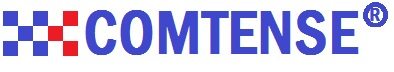 …
Стилист
Дизайнер
САПР и Технология
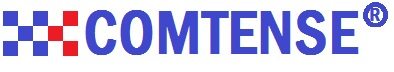 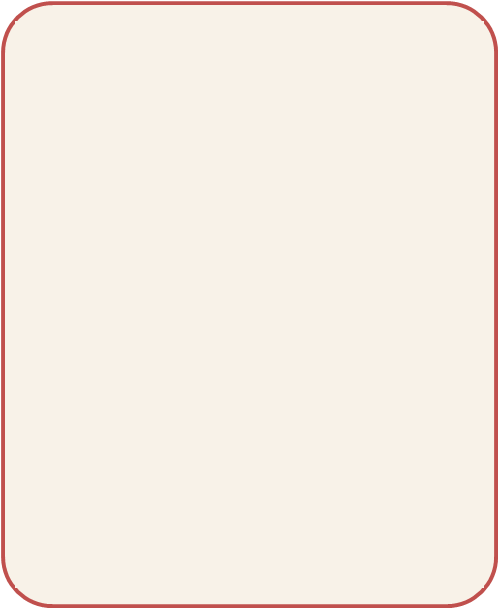 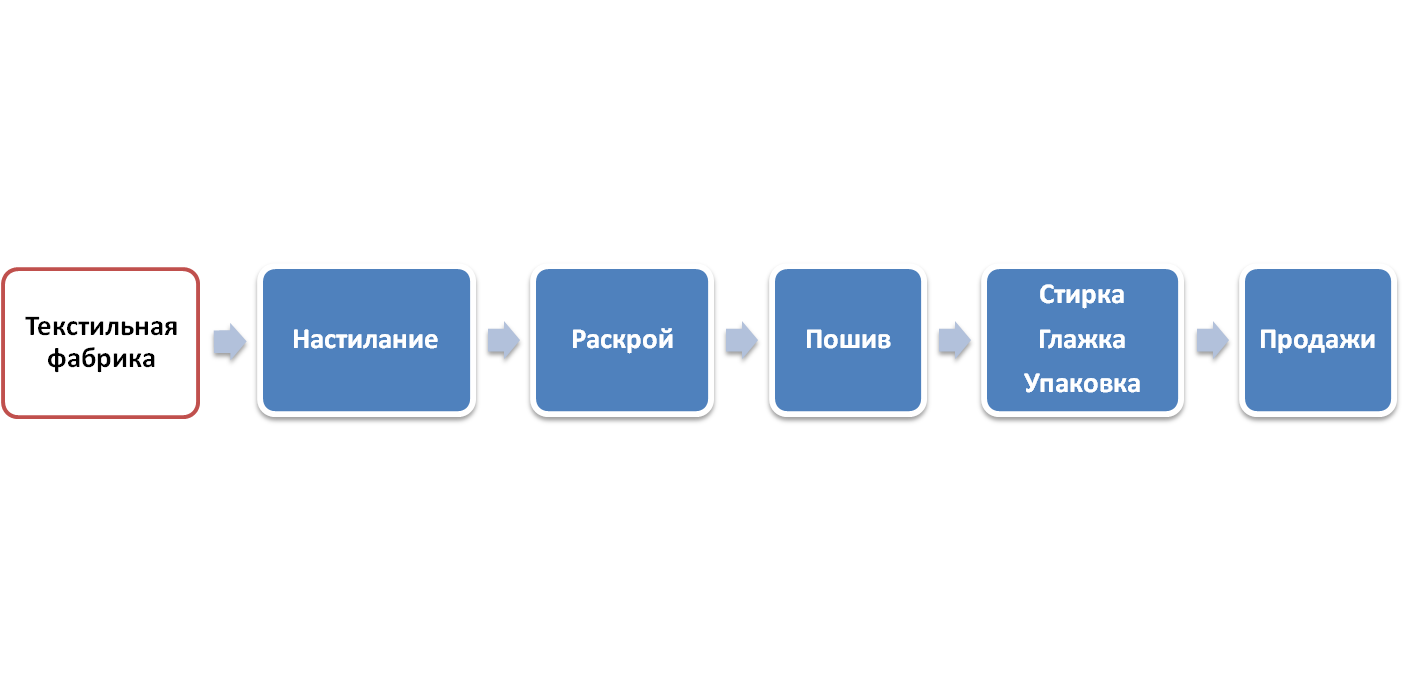 >
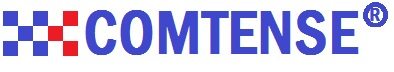 Комтенс - российская компания-разработчик САПР для швейных производств.
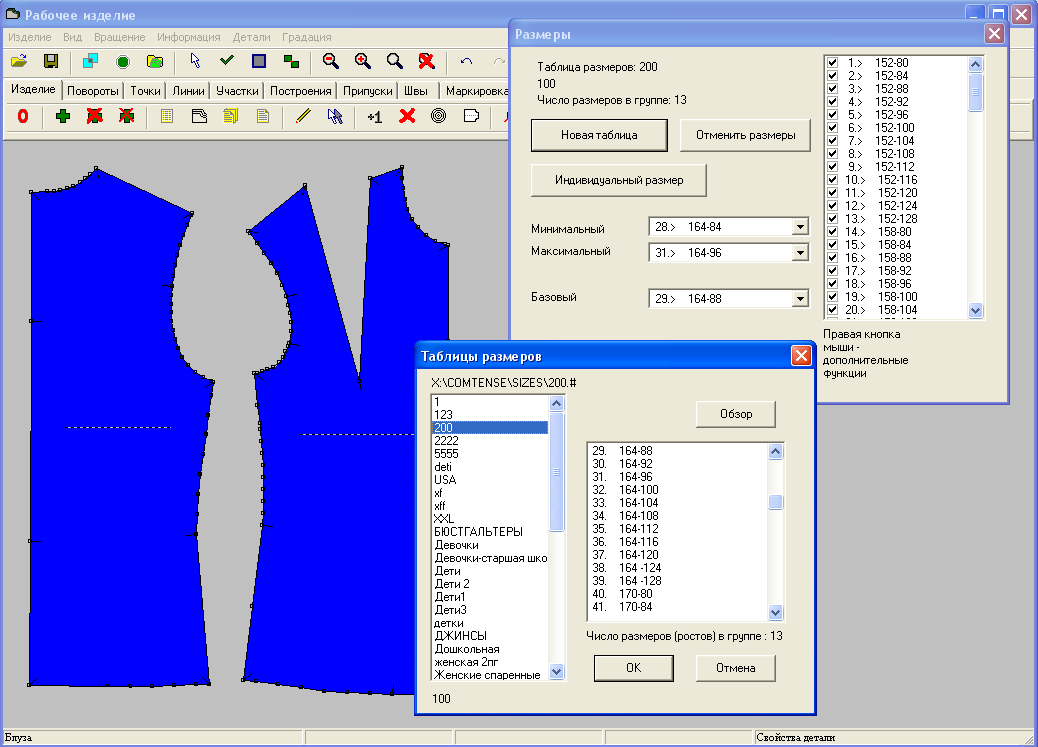 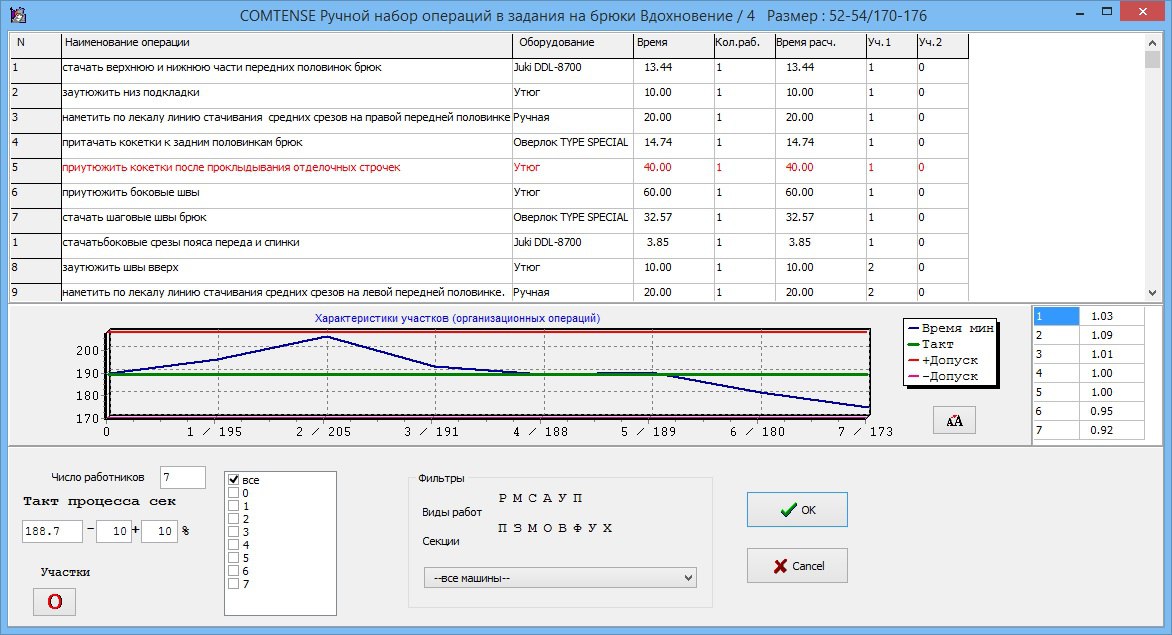 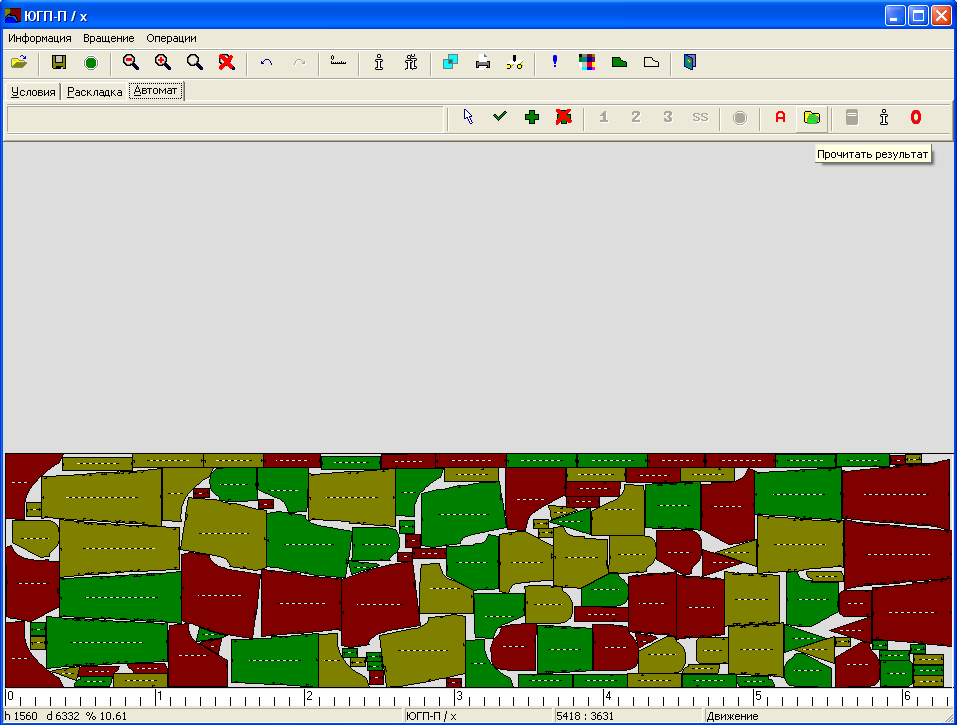 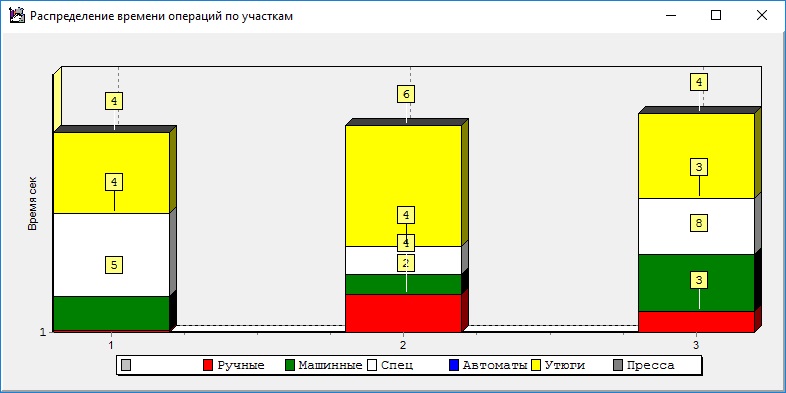 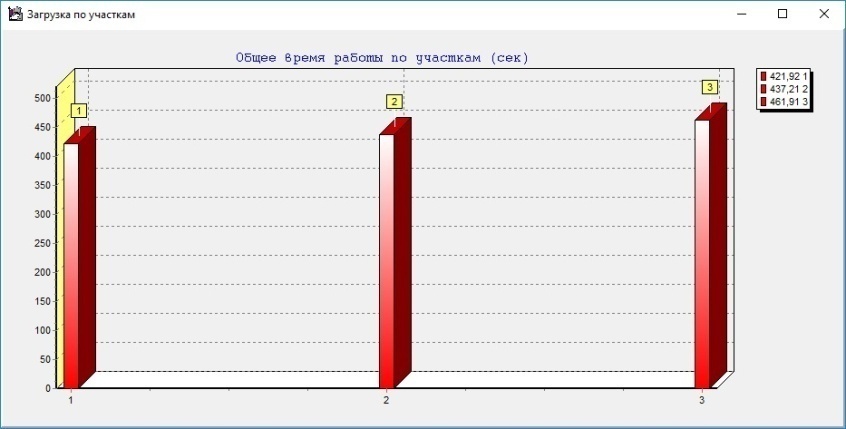 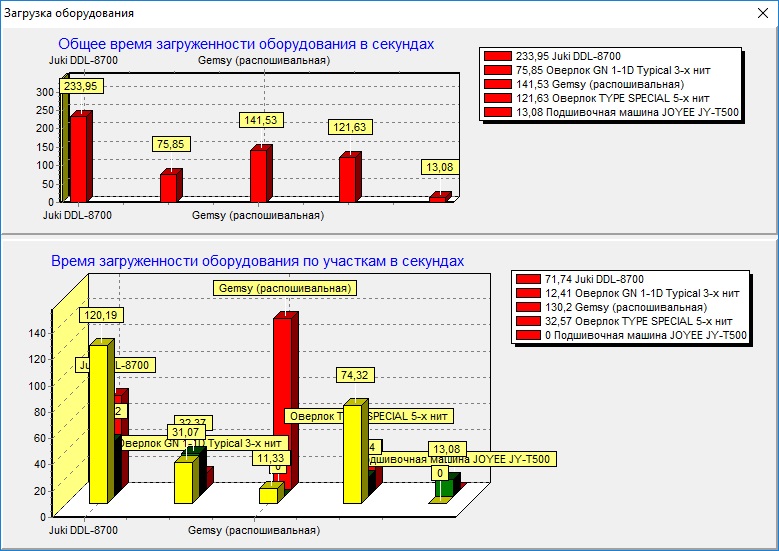 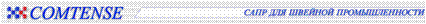 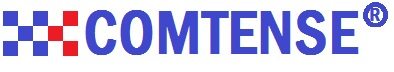 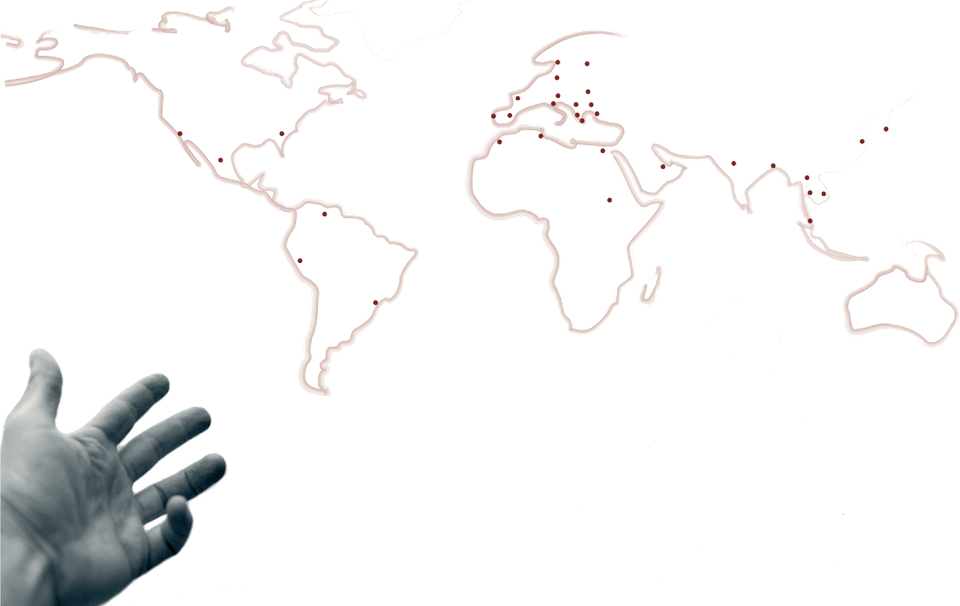 Установлена 9 странах мира:
Более 700 предприятий
Более 4000 рабочих станций
Компания имеет представительства в Белоруссии, 
       Болгарии, Литве с головным офисом в России
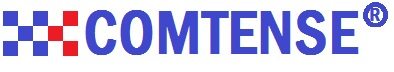 3 приоритета:
Максимум продукции
Минимум цены 
Надежность
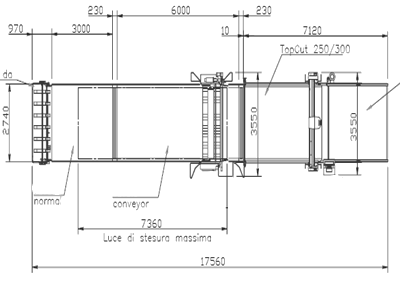 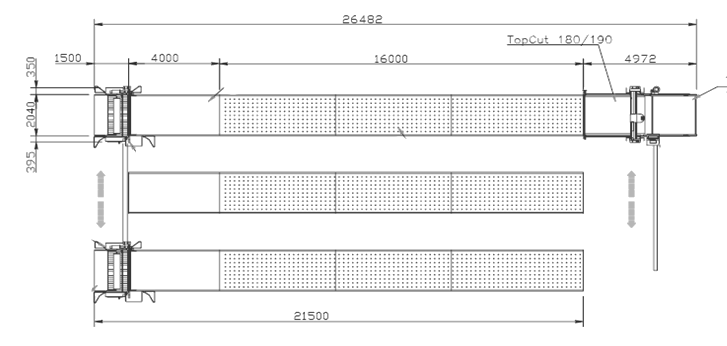 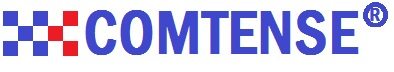 Комтенс - это высокая квалификация специалистов. От момента продажи, ввода оборудования в эксплуатацию, а также обслуживание его в гарантийный и постгарантийный период.
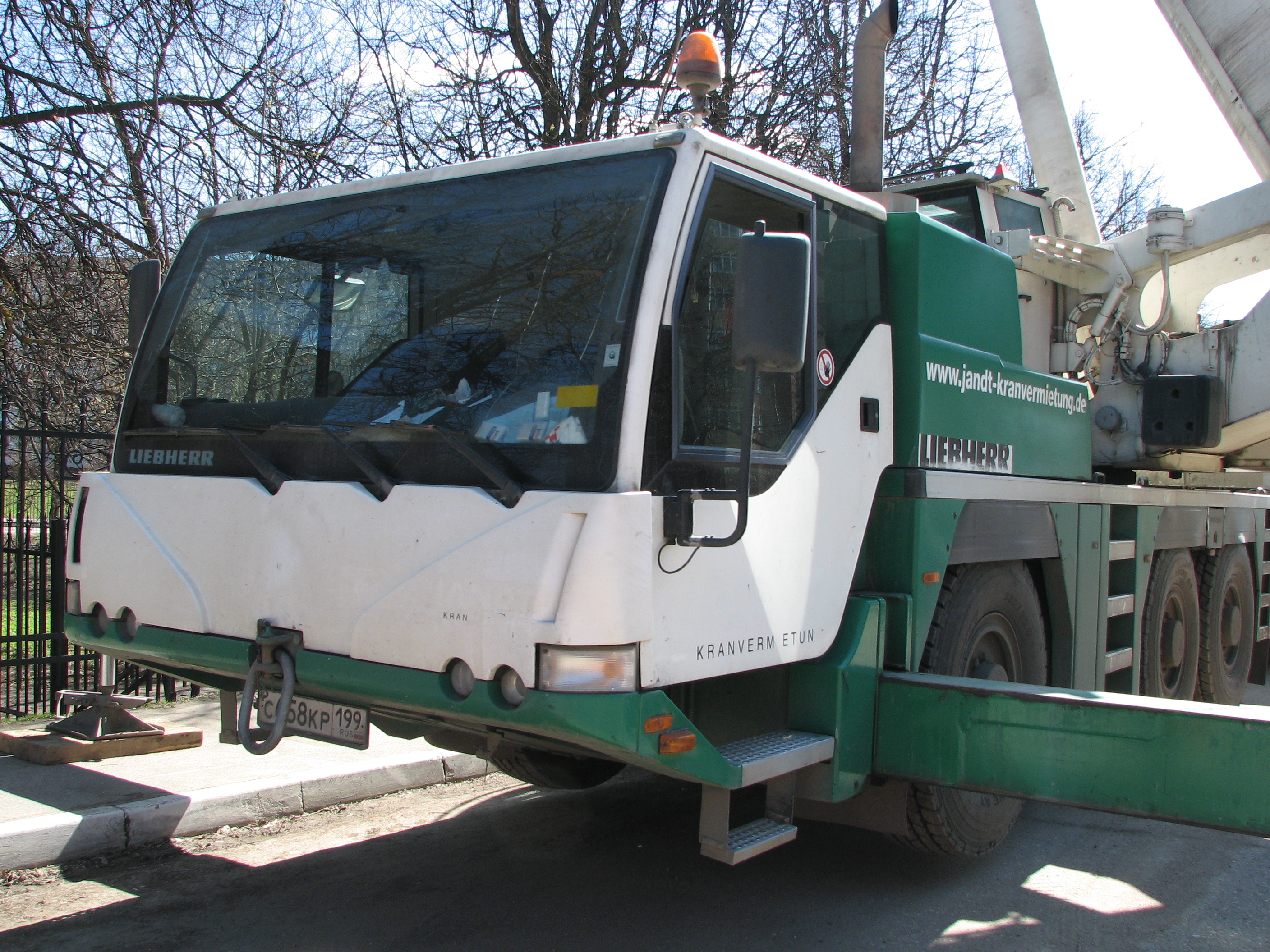 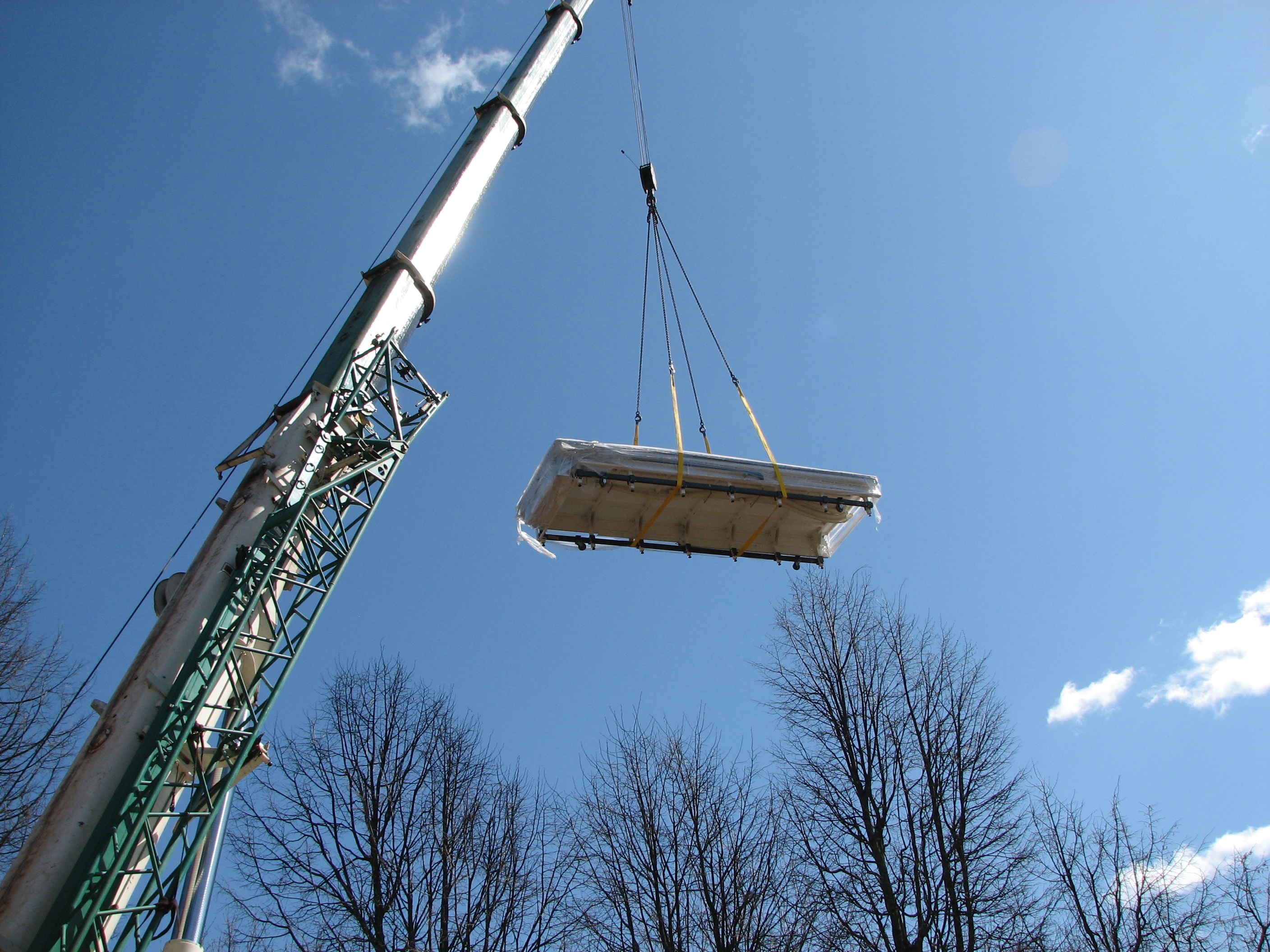 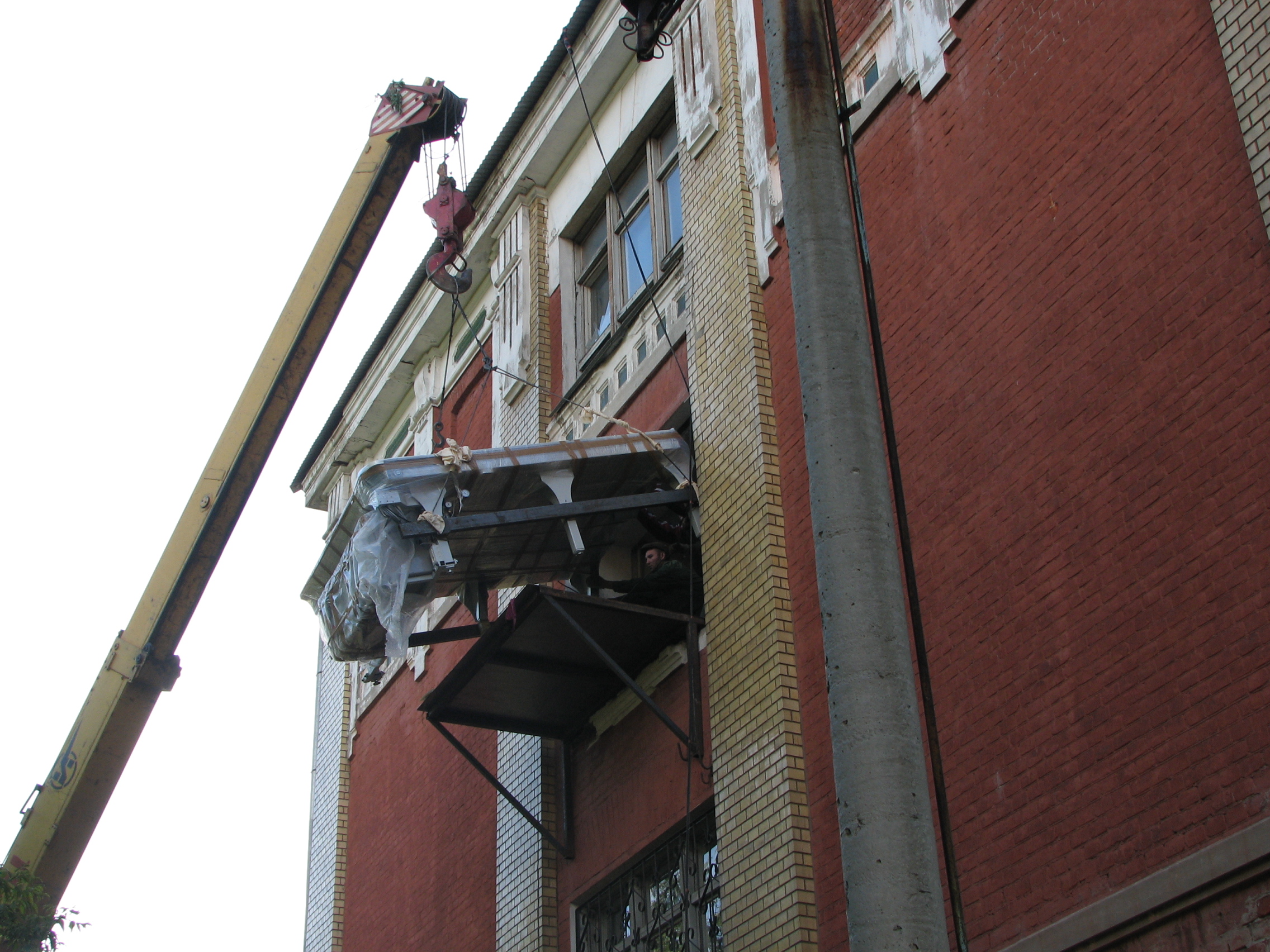 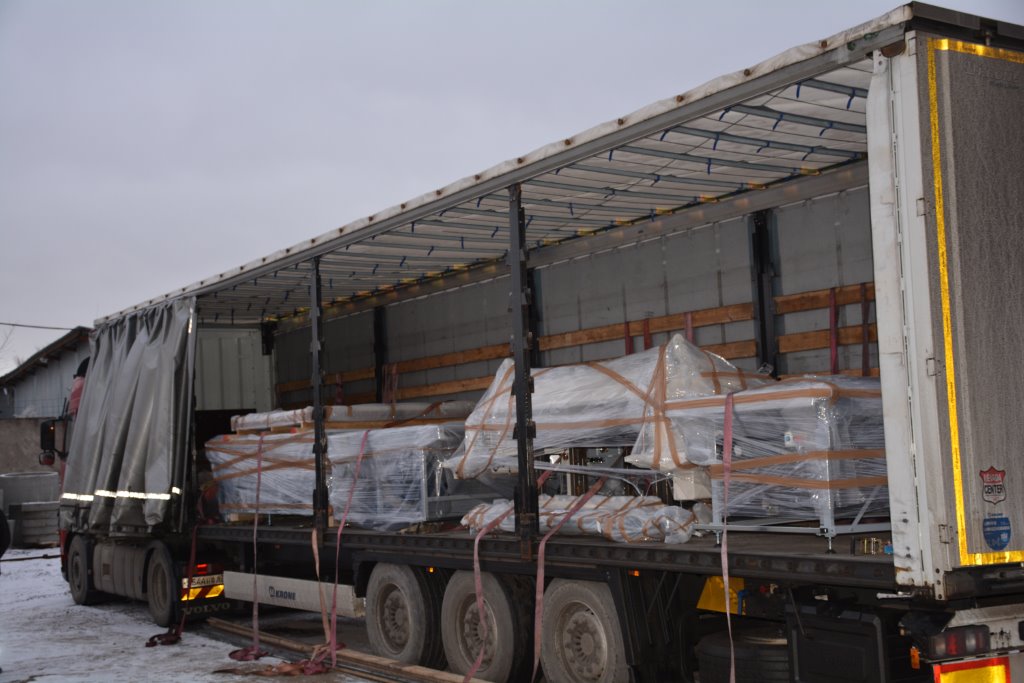 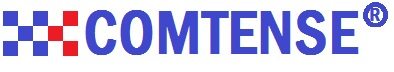 Комтенс имеет свой демо-зал с установленным АНРК, который постоянно задействован для тестирования нужд заказчиков в реальных условиях. Часто мы отметаем все проблемы со стыковками с САПР и оптимизацией раскроя определенных видов тканей на этапе тестирования и до момента покупки.
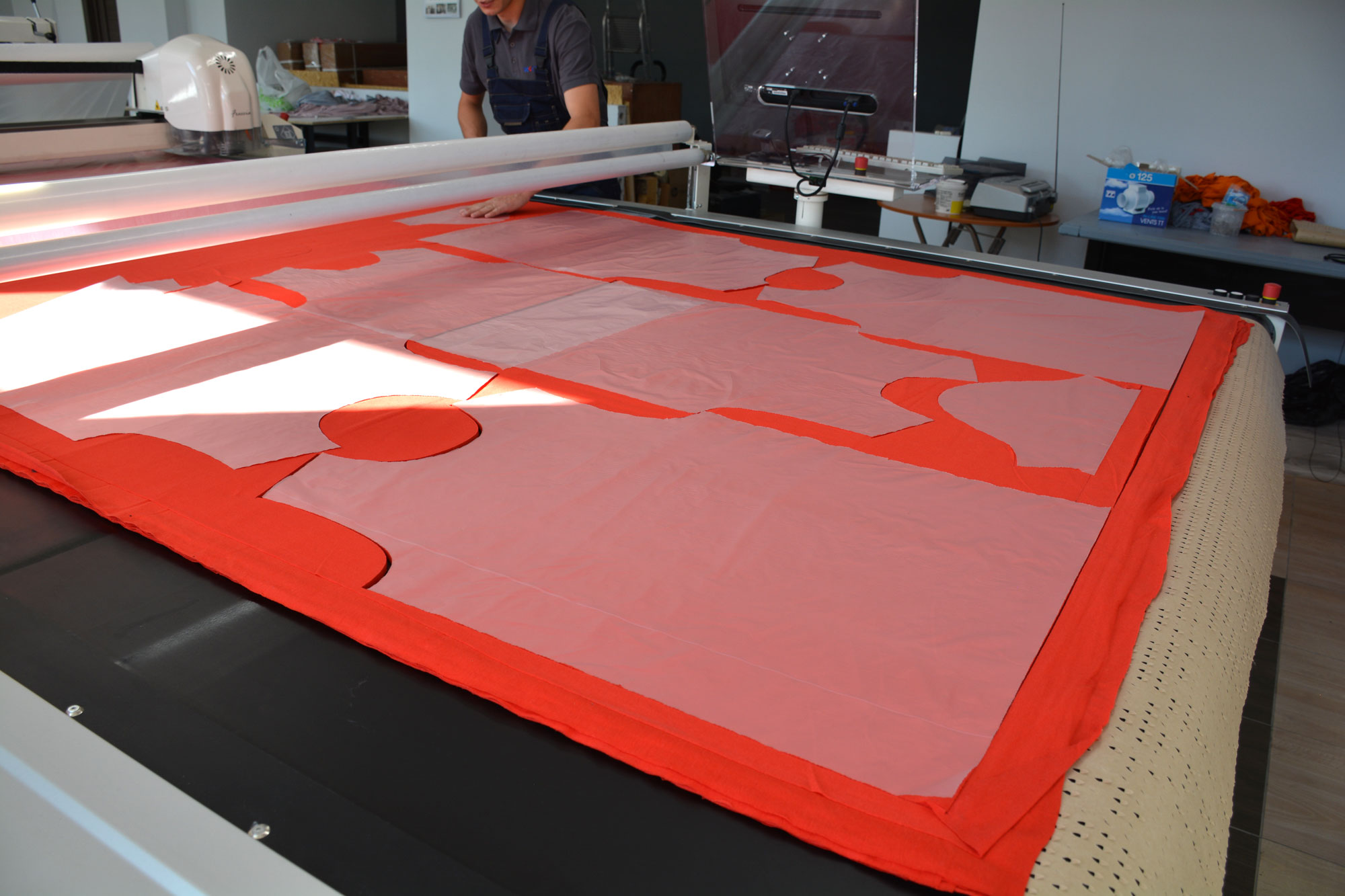 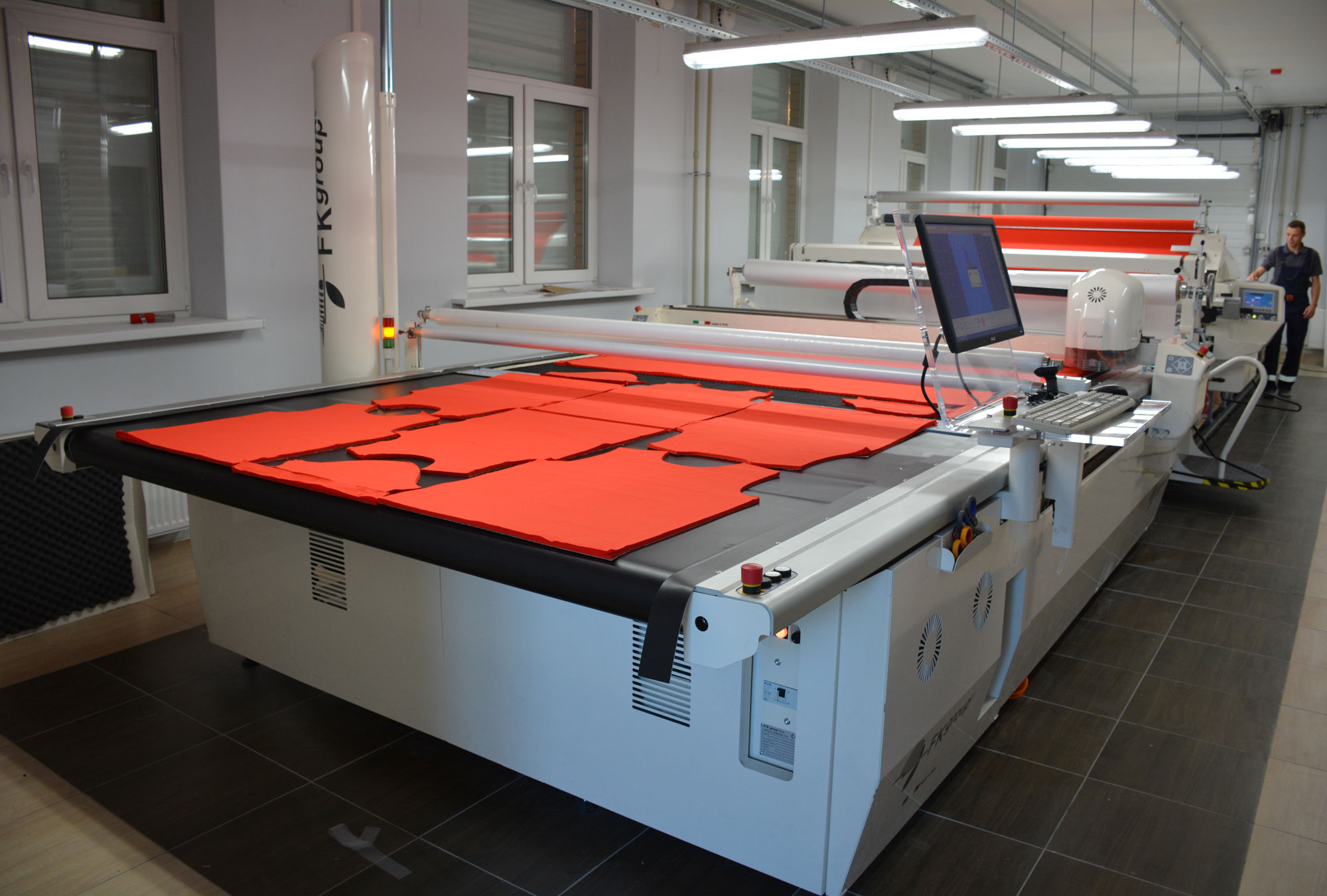 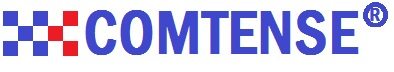 Большая сервисная служба, которая мгновенно реагирует на запросы клиентов: ежедневно идет обучение ПО, механиков и операторов раскройных комплексов, выезды для наладки и ремонта оборудования, и все это в России.
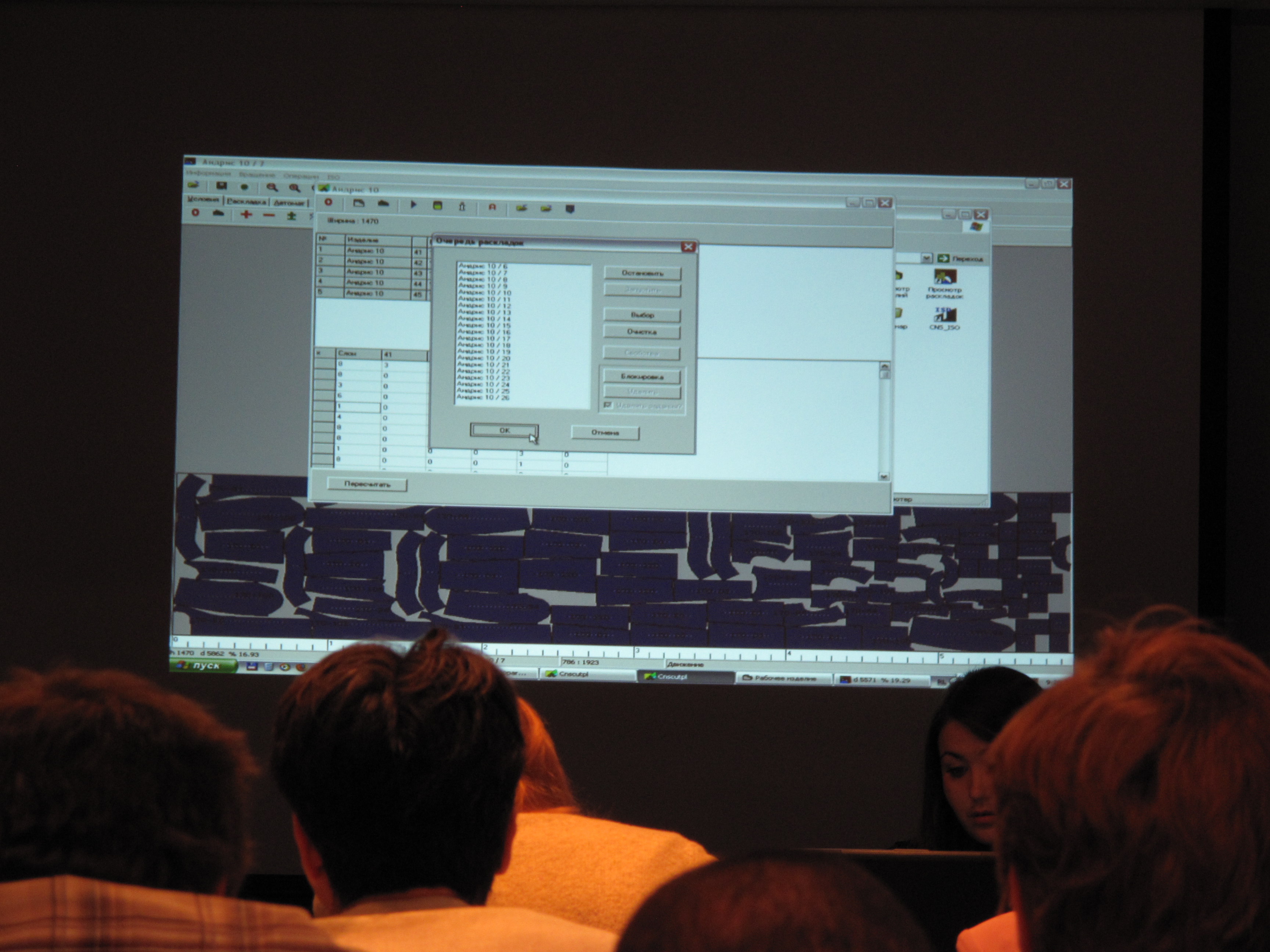 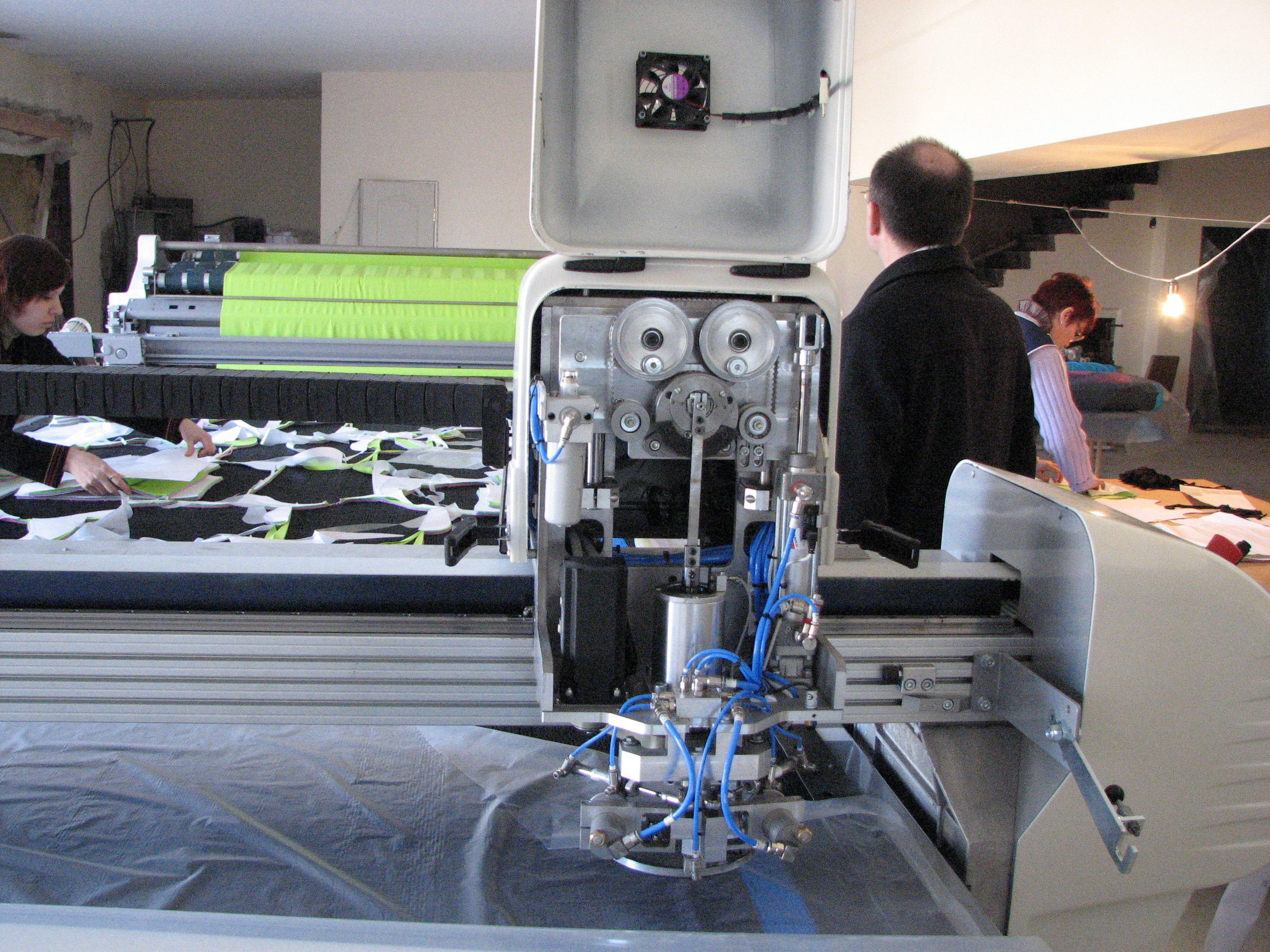 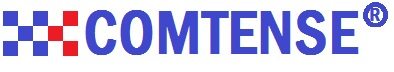 Удаленная поддержка позволяет сегодня производить мгновенную диагностику и устанавливать поломки в 95 % случаев, а также решать вопросы в короткое время.
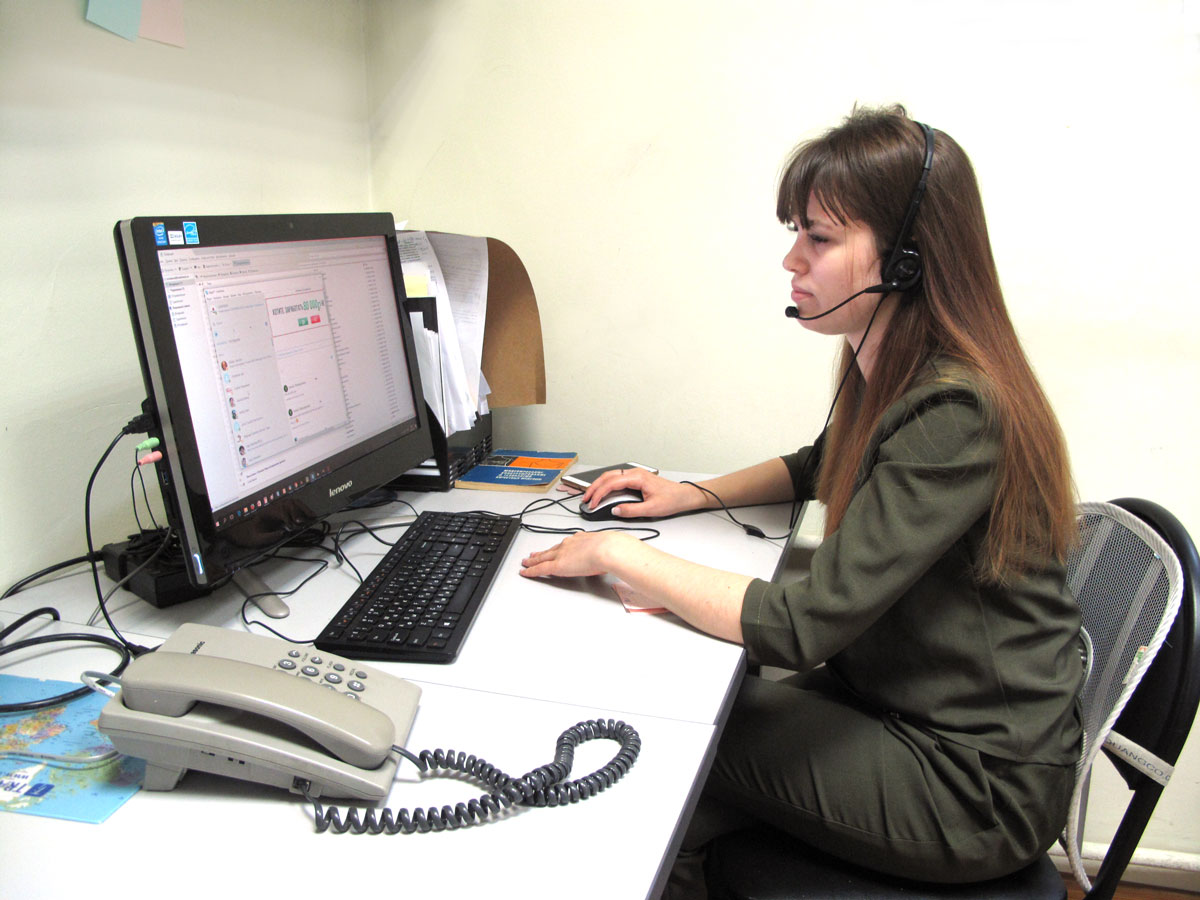 Наша компания являлась официальным партнером международного чемпионата  Worldskills 2019, который прошел в Казани.
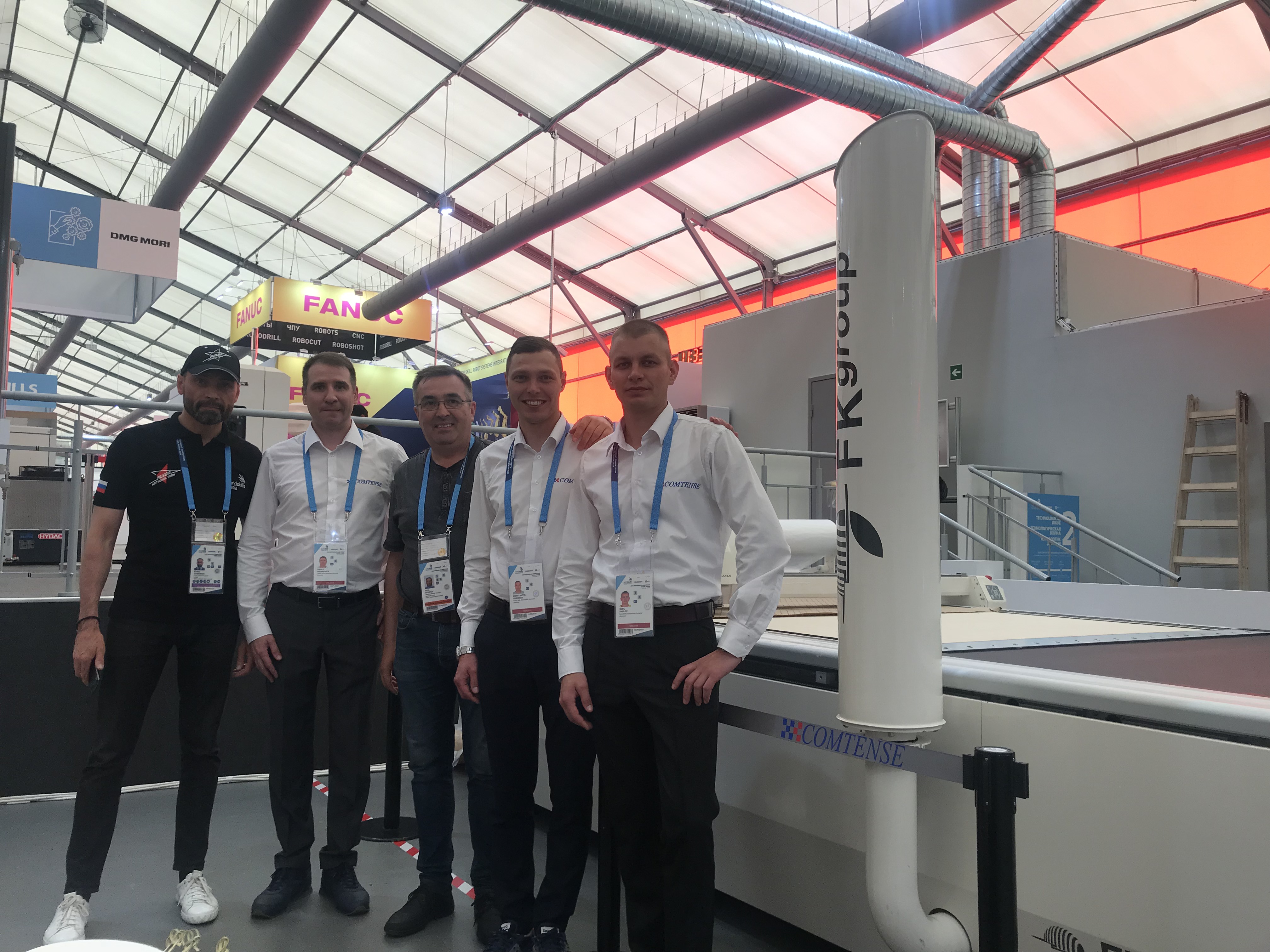 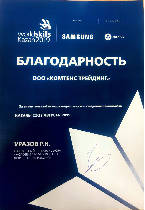 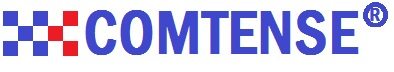 НАШИ КЛИЕНТЫ:
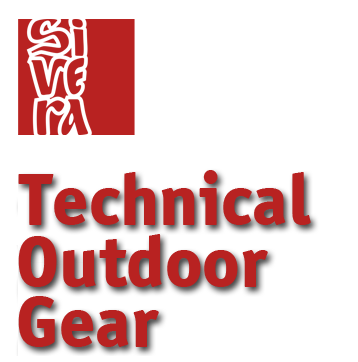 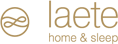 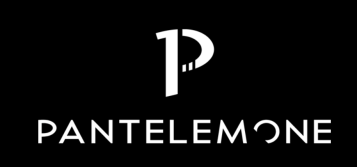 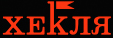 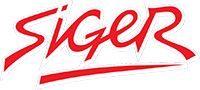 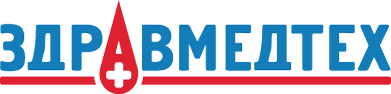 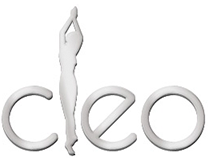 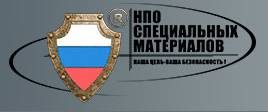 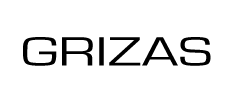 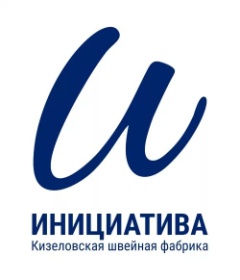 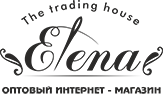 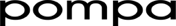 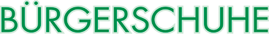 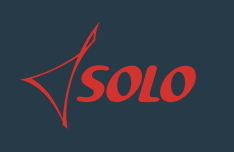